HEART-LUNG TRANSPLANTATION
Overall
2016
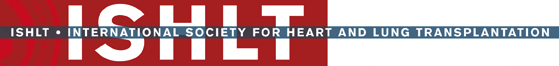 JHLT. 2016 Oct; 35(10): 1149-1205
Adult and Pediatric Heart-Lung TransplantsNumber of Transplants Reported by Location and Year
NOTE: This figure includes only the heart-lung transplants that are reported to the ISHLT Transplant Registry.  As such, this should not be construed as evidence that the number of heart-lung transplants worldwide has declined in recent years.
2016
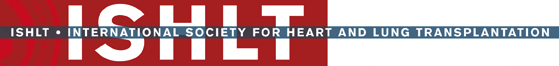 JHLT. 2016 Oct; 35(10): 1149-1205
Adult and Pediatric Heart-Lung Transplants
Average Center Volume
(Transplants: January 2004 – June 2015)
2016
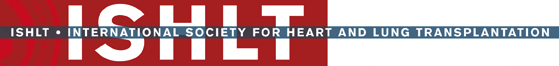 JHLT. 2016 Oct; 35(10): 1149-1205
Adult and Pediatric Heart-Lung Transplants Distribution of Transplants by Lung Center Volume
(Transplants: January 2004 – June 2015)
2016
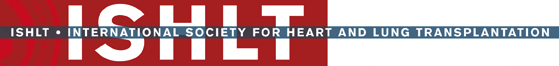 JHLT. 2016 Oct; 35(10): 1149-1205
Adult and Pediatric Heart-Lung TransplantsKaplan-Meier Survival by Age Group
(Transplants: 1982 - June 2014)
Median survival (years):
Adult = 3.3, Pediatric = 3.0 Conditional median survival (years): Adult = 10.3, Pediatric = 7.8
p = 0.4536
2016
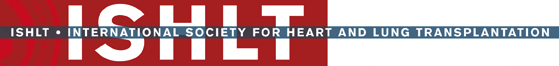 JHLT. 2016 Oct; 35(10): 1149-1205
[Speaker Notes: Survival was calculated using the Kaplan-Meier method, which incorporates information from all transplants for whom any follow-up has been provided.  Since many patients are still alive and some patients have been lost to follow-up, the survival rates are estimates rather than exact rates because the time of death is not known for all patients.  Therefore, 95% confidence limits are provided about the survival rate estimate; the survival rate shown is the best estimate but the true rate will most likely fall within these limits.

The median survival is the estimated time point at which 50% of all of the recipients have died.  The conditional median survival is the estimated time point at which 50% of the recipients who survive to at least 1 year have died.  Because the decline in survival is greatest during the first year following transplantation, the conditional survival provides a more realistic expectation of survival time for recipients who survive the early post-transplant period.

Survival rates were compared using the log-rank test statistic.]